OS
File System
Checksum
במדעי המחשב סיכום ביקורת באנגלית: (Checksum)  הוא קוד לזיהוי שגיאות, המאפשר זיהוי של שגיאות ובמקרים מסוימים אף את תיקונן באמצעות יתירות כלומר באמצעות מידע עודף, באנגלית: Redundancy.
Checksum algorithms
Peymer Anatoly
1
Total Commander
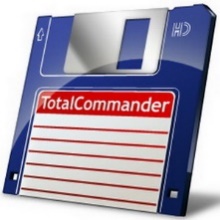 Create Checksum File(s)
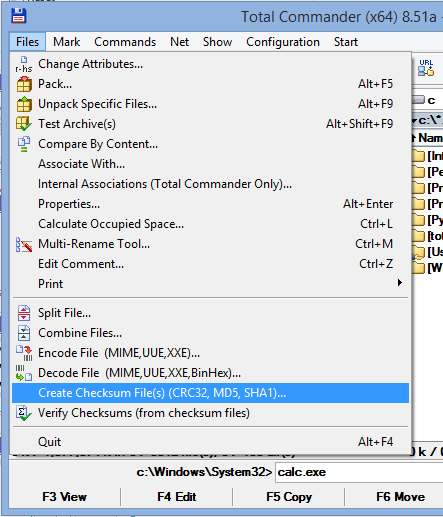 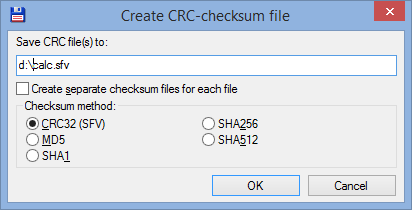 Peymer Anatoly
2
Total Commander
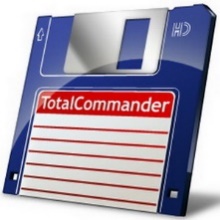 Create Checksum File(s)
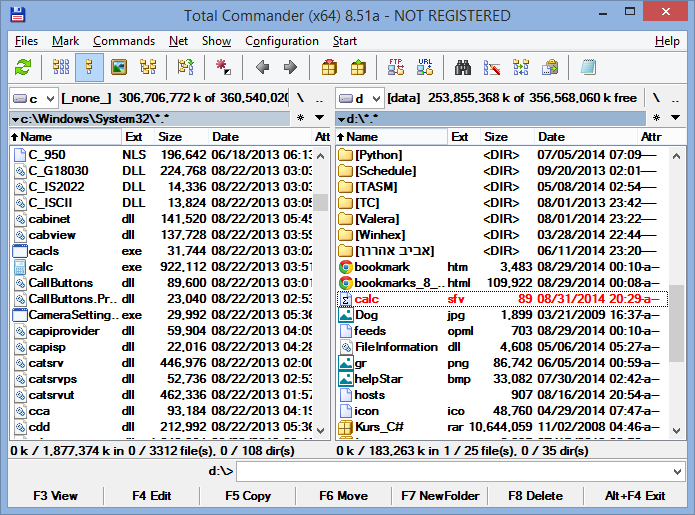 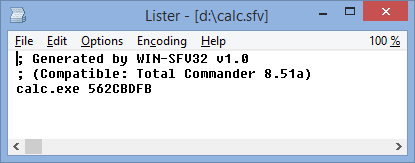 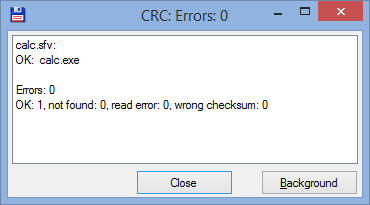 Peymer Anatoly
3
OS
File System
Peymer Anatoly
4